Welcome			   8:15am Service
to Elk River Lutheran Church

All are invited to share in the Lord’s Supper.
We encourage children to participate in worship and communion.	
Nursery is available, should you desire it.
Restrooms are located in fellowship area and lower level.
Prelude
“Let There Be Peace on Earth”
Arranged By Keith Christpher

Featuring Land Of Lakes Choirboys
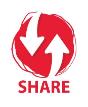 Stewardship Temple Talk
Pam Black
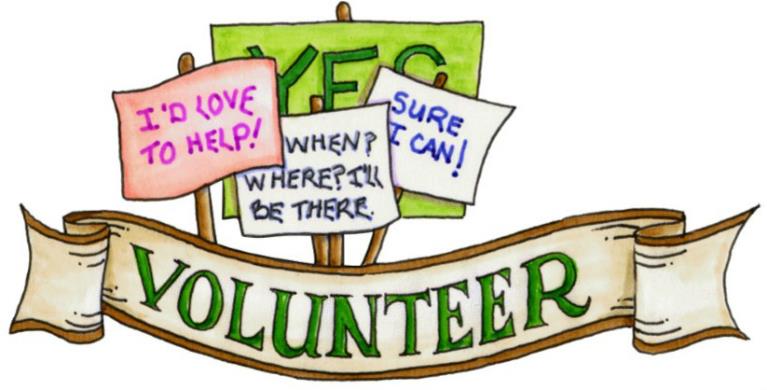 Elk River Lutheran Volunteer Recognition Litany
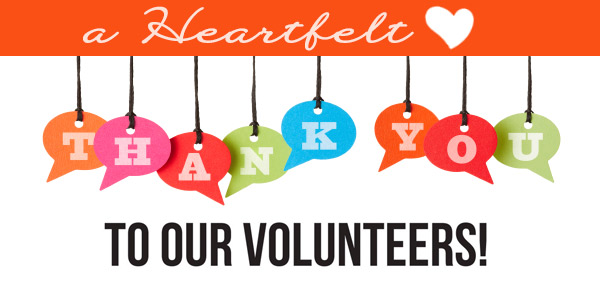 Elk River Lutheran Volunteer Recognition Litany
P
The body of Christ is made up of many members.
Not all have the same function.
C
Elk River Lutheran Volunteer Recognition Litany
P
We are blessed with many members who care for the functioning of the body of Christ at Elk River Lutheran Church.
We thank God for them.
C
Elk River Lutheran Volunteer Recognition Litany
P
By the will of God our volunteers are committed to the Lord and to us. God has worked mightily through them to bless us.

We thank God for them.
C
Elk River Lutheran Volunteer Recognition Litany
P
Our volunteers put flesh and bone on our call to be the body of Christ in the world.

They add muscle to our calling to be Christ to one another.
C
Elk River Lutheran Volunteer Recognition Litany
P
Now I ask you to please stand and remain standing if you have volunteered in one of these areas:
Accompanists
Adult Faith Formation Team 
Adult leaders/chaperones
Bounce house movers 
CAER Food Volunteers
Elk River Lutheran Volunteer Recognition Litany
Please stand and remain standing if you have volunteered in one of these areas:
Calligraphy of certificates, bibles, candles
Caroling
Carpentry Projects
Change Altar Cloths 
Choir
Church Council 
Communion Basket Holders
Elk River Lutheran Volunteer Recognition Litany
P
We thank God for you.

We thank God for you!
C
Elk River Lutheran Volunteer Recognition Litany
P
We give thanks for all volunteers and our life as church together.

Trusting in God’s grace, an accepting, joyful community, serving God and neighbor.
C
Gathering Hymn                              (#840) “Now Thank We All Our God” v1 & 2
1	Now thank we all our God
	with hearts and hands and voices,
	who wondrous things has done,
	in whom this world rejoices;
	who, from our mothers' arms,
	has blest us on our way
	with countless gifts of love,
	and still is ours today.
Gathering Hymn                              (#840) “Now Thank We All Our God” v1 & 2
2	Oh, may this bounteous God
	through all our life be near us,
	with ever joyful hearts
	and blessed peace to cheer us,
	and keep us all in grace,
	and guide us when perplexed,
	and free us from all harm
	in this world and the next.
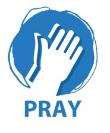 Confession and Forgiveness
Blessed be the holy Trinity, ☩ one God,
who forgives all our sin,
whose mercy endures forever

Amen.
P
C
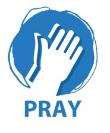 Confession and Forgiveness
Almighty God, to whom all hearts are open, all desires known, and from whom no secrets are hid: cleanse the thoughts of our hearts by the inspiration of your Holy Spirit, that we may perfectly love you and worthily magnify your holy name, through Jesus Christ our Lord.
Amen.
P
C
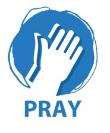 Confession and Forgiveness
Let us confess our sin in the presence of God and of one another.
Gracious God,
have mercy on us. We confess that we have turned from you and given ourselves into the power of sin. We are truly sorry and humbly repent.
P
C
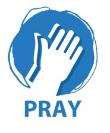 Confession and Forgiveness
In your compassion forgive us our sins, known and unknown, things we have done and things we have failed to do. Turn us again to you, and uphold us by your Spirit, so that we may live and serve you in newness of life through Jesus Christ, our Savior and Lord.
Amen.
C
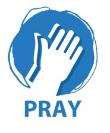 Confession and Forgiveness
God, who is rich in mercy, loved us even when we were dead in sin, and made us alive together with Christ. By grace you have been saved. In the name of ☩ Jesus Christ, your sins are forgiven. Almighty God strengthen you with power through the Holy Spirit, that Christ may live in your hearts through faith.
Amen.
P
C
Greeting
P
The grace of our Lord Jesus Christ, 
the love of God, and the communion 
of the Holy Spirit be with you all.

And also with you.
C
Song of Praise
“The Father’s Love”
By Simon Lole

Featuring Land Of Lakes Choirboys
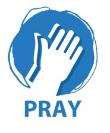 Prayer of the Day
P
Let us pray, 
Almighty God, you have knit your people together in one communion in the mystical body of your Son, Jesus Christ our Lord.
C
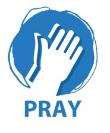 Prayer of the Day
Holy God, you shower us with blessings.  May the abundant joy we find in your love and in community together lead us each to flowing generosity, through Jesus Christ, our Savior and Lord.  
Amen.
C
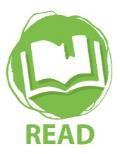 Reading: 			                            Acts 6: 1-7
1Now during those days, when the disciples 
were increasing in number, the Hellenists complained against the Hebrews because their widows were being neglected in the daily distribution of food.  2And the twelve called together the whole community of the disciples and said, "It is not right that we should neglect the word of God in order to wait on tables.
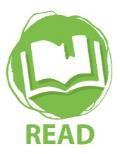 Reading: 			                            Acts 6: 1-7
3Therefore, friends, select from among 
yourselves seven men of good standing, full of the Spirit and of wisdom, whom we may appoint to this task, 4while we, for our part, will devote ourselves to prayer and to serving the word."  5What they said pleased the whole community, and they chose Stephen, a man full of faith and the Holy Spirit, together with Philip, Prochorus, Nicanor, Timon, Parmenas, and Nicolaus, a proselyte of Antioch.
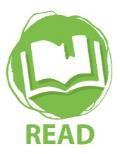 Reading: 			                            Acts 6: 1-7
6They had these men stand before the 
apostles, who prayed and laid their hands on them.  7The word of God continued to spread; the number of the disciples increased greatly in Jerusalem, and a great many of the priests became obedient to the faith.
Elk River Lutheran Volunteer Recognition Litany
P
Now I ask you to please stand and remain standing if you have volunteered in one of these areas:
Communion Mid-Week Set Up
Communion Set up and Clean Up
Communion Servers 
Communion Stewards 
Council Officers
CYF Team
Elk River Lutheran Volunteer Recognition Litany
Please stand and remain standing if you have volunteered in one of these areas:
Dare Funerals
Dinner Church Volunteers
Downtown Block Party
Downtown Businesses Trick-or-Treat
Dusting and Polishing
Electrical Work
Endowment task force
Elk River Lutheran Volunteer Recognition Litany
Please stand and remain standing if you have volunteered in one of these areas:
Facilities Team and Maintenance
Feed My Starving Children
Furniture Movers 
Filling chairs with offering envelopes and pens 
Folding Bulletins 
Going through registration slips
Greeters
Acclamation                                                   (p171) “Alleluia”
Please stand…
Alleluia. Lord, to whom shall we go?
You have the words of eternal life. Alleluia.
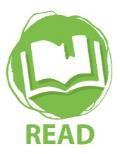 Reading:  	                             1 Corinthians 12:12-27
12 For just as the body is one and has many members, and all the members of the body, though many, are one body, so it is with Christ.  13 For in the one Spirit we were all baptized into one body—Jews or Greeks, slaves or free—and we were all made to drink of one Spirit. 
14 Indeed, the body does not consist of one member but of many.
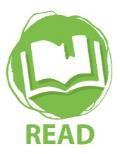 Reading:  	                             1 Corinthians 12:12-27
15 If the foot would say, "Because I am not a hand, I do not belong to the body," that would not make it any less a part of the body.  16 And if the ear would say, "Because I am not an eye, I do not belong to the body," that would not make it any less a part of the body. 17 If the whole body were an eye, where would the hearing be? If the whole body were hearing, where would the sense of smell be?
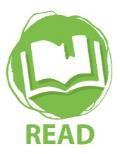 Reading:  	                             1 Corinthians 12:12-27
18 But as it is, God arranged the members in the body, each one of them, as he chose. 19 If all were a single member, where would the body be? 20 As it is, there are many members, yet one body. 
21 The eye cannot say to the hand, "I have no need of you," nor again the head to the feet, "I have no need of you."
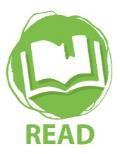 Reading:  	                             1 Corinthians 12:12-27
22 On the contrary, the members of the body that seem to be weaker are indispensable, 23 and those members of the body that we think less honorable we clothe with greater honor, and our less respectable members are treated with greater respect;  24whereas our more respectable members do not need this. But God has so arranged the body, giving the greater honor to the inferior member,
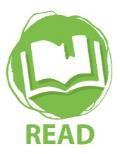 Reading:  	                             1 Corinthians 12:12-27
25 that there may be no dissension within the body, but the members may have the same care for one another. 26 If one member suffers, all suffer together with it; if one member is honored, all rejoice together with it. 27 Now you are the body of Christ and individually members of it. 
		The word of the Lord.
		
		Praise to you, O Christ.
P
C
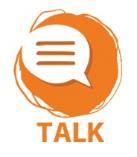 Children’s Message
Children are invited to come to the front.
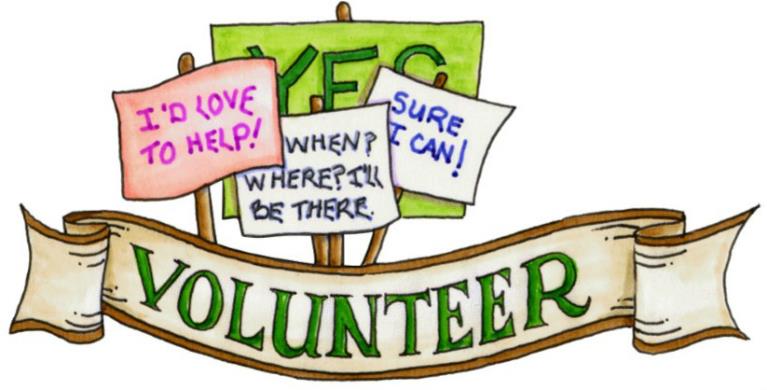 Sermon       			                  Pastor Nathan Mugaas
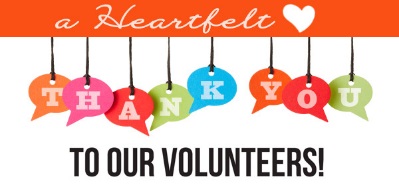 Elk River Lutheran Volunteer Recognition Litany
P
Now I ask you to please stand and remain standing if you have volunteered in one of these areas:
Handbell ringers
Help Serve Coffee/treats between services 
Hospitality Team 
Host or Lead LIFE Groups
Kids Days at the Farmers Market
Knit Baptismal Shawls
Elk River Lutheran Volunteer Recognition Litany
Please stand and remain standing if you have volunteered in one of these areas:
Knit Prayer Shawls 
Landscaping, planting and 
maintaining flowers outside 
Lead Women’s Bible Study 
Lead Book Club  
Lead Men’s Bible Study
LiFT! Leaders
Elk River Lutheran Volunteer Recognition Litany
Please stand and remain standing if you have volunteered in one of these areas:
Mailing assembly
Maintaining outside lighting
Meals on Wheels
Money Counters (worship services, Beer&Hymns…)
Music Librarian
New Member Orientation 
Nursery care
Hymn of the Day        (#576) “We All Are One in Mission” v1 & 2
1	We all are one in mission;
	we all are one in call,
	our varied gifts united
	by Christ, the Lord of all.
	A single great commission
	compels us from above
	to plan and work together
	that all may know Christ's love.
Hymn of the Day        (#576) “We All Are One in Mission” v1 & 2
2	We all are called to service,
	to witness in God's name.
	Our ministries are diff'rent;
	our purpose is the same:
	to touch the lives of others
	with God's surprising grace,
	so ev'ry folk and nation
	may feel God's warm embrace.
Apostles’ Creed
I believe in God, 
the Father almighty,
creator of heaven and earth.
Apostles’ Creed
I believe in Jesus Christ, God's 
only Son, our Lord, who was 
Conceived by the Holy Spirit,
born of the virgin Mary,
suffered under Pontius Pilate,
was crucified, died, and was buried;
he descended to the dead.
Apostles’ Creed
On the third day he rose again;
he ascended into heaven,
he is seated at the right hand 
of the Father, and he will come to 
Judge the living and the dead.
Apostles’ Creed
I believe in the Holy Spirit,
the holy catholic church,
the communion of saints,
the forgiveness of sins,
the resurrection of the body,
and the life everlasting.  Amen.
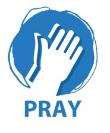 Prayers of Intercession – Bidding Prayer
Each prayer petition ends with a time for silent prayer and reflection, and then the following call and response:

	Lord, in your mercy,
	Hear our prayer.
P
C
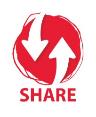 Sharing of the Peace
P
The peace of Christ be with you always.

And also with you.
C
Offertory
Let us share and receive the gifts God has given us.
“I Believe”
by Mark A. Miller

Featuring Land Of Lakes Choirboys
Tithe.ly
text the word GIVE to 
612-324-8257
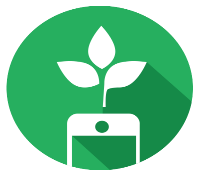 Elk River Lutheran Volunteer Recognition Litany
P
Now I ask you to please stand and remain standing if you have volunteered in one of these areas:
Organizing Membership data
Pancake Breakfast helpers 
Photographer 
Plumbing 
PowerPoint Operators
Elk River Lutheran Volunteer Recognition Litany
Please stand and remain standing if you have volunteered in one of these areas:
Prayer Chain
Provide meals or those with medical needs Provide treats for Funerals 
Quilting
Rally Day
RIC (Reconciling in Christ) Team
Elk River Lutheran Volunteer Recognition Litany
Please stand and remain standing if you have volunteered in one of these areas:
Sacred Arts 
Schedule Worship Volunteers 
Scripture Reader (Lectors)
Security Contacts
Seniors Days at the Farmers Market 
(Classic Car Show, Art Show)
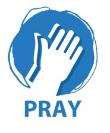 Offering Prayer
Let us pray,

God of mercy and grace, the eyes of all wait upon you, and you open your hand in blessing. Fill us with good things at your table, that we may come to the help of all in need, through Jesus Christ, our redeemer and Lord.
Amen.
P
C
The Great Thanksgiving
The Lord be with you.
And also with you.
Lift up your hearts.
We lift them to the Lord.
Let us give thanks to the Lord our God.
It is right to give 
our thanks and praise.
P
C
P
C
P
C
Holy, Holy, Holy (p.173)
Holy, holy, holy Lord,
Lord God of power and might,
heaven and earth are full of your glory.
Hosanna in the highest.
Blessed is he who comes 
in the name of the Lord.
Hosanna in the highest.
Words of Institution
In the night in which he was betrayed,
our Lord Jesus took bread, and gave thanks;
broke it, and gave it to his disciples, saying:
Take and eat; this is my body, given for you.
Do this for the remembrance of me. 
Again, after supper, he took the cup, gave thanks,
and gave it for all to drink, saying:
This cup is the new covenant in my blood,
shed for you and for all people for the forgiveness of sin.
Do this for the remembrance of me.
P
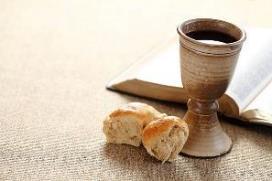 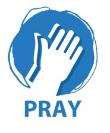 The Lord’s Prayer
Our Father, who art in heaven,
hallowed be thy name,
thy kingdom come,
thy will be done,
on earth as it is in heaven.
Give us this day our daily bread;
and forgive us our trespasses…
C
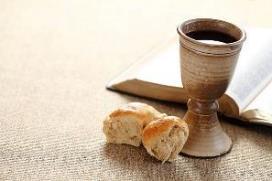 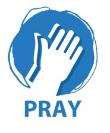 The Lord’s Prayer
…as we forgive those
who trespass against us;
and lead us not into temptation,
but deliver us from evil.
For thine is the kingdom,
and the power, and the glory,
forever and ever. Amen.
C
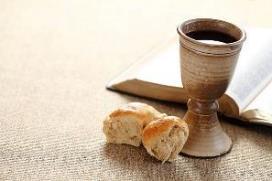 Communion Invitation
Come to the banquet, for all is now ready.
You are invited to join in Holy Communion.
Children are welcomed to join us at the altar for a blessing. 
Gluten free wafers available.
Both wine and grape juice are available.
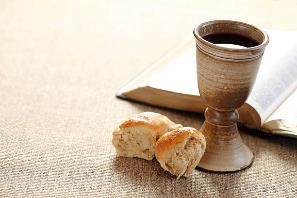 Lamb of God (p 174)
Lamb of God, you take away the sin of the world;
have mercy on us.
Lamb of God, you take away the sin of the world;
have mercy on us.
Lamb of God, you take away the sin of the world;
grant us peace, grant us peace.
Communion Distribution     (#496) “One Bread, One Body”
Refrain One bread, one body, one Lord of all;
	one cup of blessing which we bless,
	and we, though many throughout the earth,
	we are one body in this one Lord.

1	Gentile or Jew, servant or free,
	woman or man, no more.
Communion Distribution     (#496) “One Bread, One Body”
Refrain One bread, one body, one Lord of all;
	one cup of blessing which we bless,
	and we, though many throughout the earth,
	we are one body in this one Lord.

2	Many the gifts, many the works,
	one in the Lord of all.
Communion Distribution     (#496) “One Bread, One Body”
Refrain One bread, one body, one Lord of all;
	one cup of blessing which we bless,
	and we, though many throughout the earth,
	we are one body in this one Lord.

3	Grain for the fields, scattered and grown,
	gathered to one for all.
Communion Distribution     (#496) “One Bread, One Body”
Refrain One bread, one body, one Lord of all;
	one cup of blessing which we bless,
	and we, though many throughout the earth,
	we are one body in this one Lord.
Communion Distribution
“Ose Shalom”
By John Leavitt

Featuring Land Of Lakes Choirboys
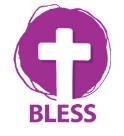 Communion Blessing
P
The body and blood of our Lord Jesus
Christ strengthen you and keep you in 
God's grace.

Amen.
C
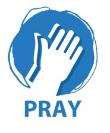 Communion Prayer
P
Let us pray.

God of abundance, with this bread of life and cup of salvation you have united us with Christ, making us one with all your people. Now send us forth in the power of your Spirit, that we may proclaim your redeeming love to the world and continue forever in the risen life of Jesus Christ, our Lord.  Amen.
C
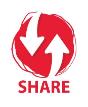 Community Announcements
Welcome guests! Thank you for worshipping with us.Please feel free to take home your worship bulletin for people and families to keep in your prayers.Visit www.elkriverlutheran.org for the latest information.
Elk River Lutheran Volunteer Recognition Litany
P
Now I ask you to please stand and remain standing if you have volunteered in one of these areas:
Serve Funerals 
Shoveling Sidewalks 
Sound Board Operators
Special Music 
Stewardship Campaign
Elk River Lutheran Volunteer Recognition Litany
Please stand and remain standing if you have volunteered in one of these areas:
Stewardship Team
Trunk-or-Treat and Haunted House
Tuesday Morning Bible Study
Ushers 
VBS volunteers
Elk River Lutheran Volunteer Recognition Litany
Please stand and remain standing if you have volunteered in one of these areas:
Vision Team
Watering plants Inside
Worship and Music Team 
Worship Band 
Writing Letters and Notes 
Youth chaperone/drivers
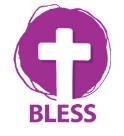 Blessing of Congregation
The Lord bless you and keep you.
The Lord’s face shine on you with grace and mercy.
The Lord look upon you with favor and ☩ give you peace.
Amen.
P
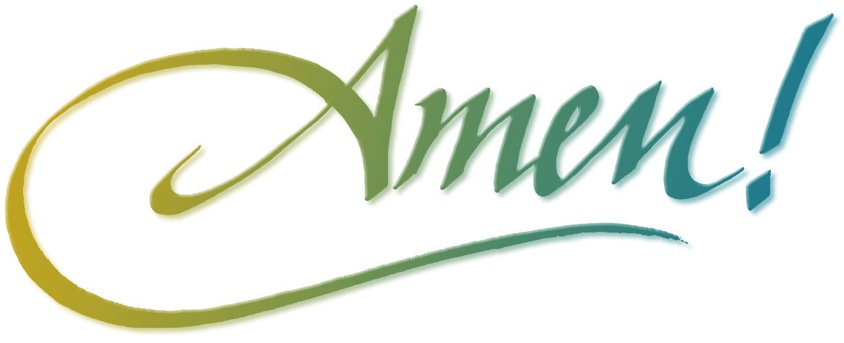 C
Sending Hymn                  (#579) “Lord, You Give the Great Commission” v1 & 2
1 Lord, you give the great commission:
	"Heal the sick and preach the word."
	Lest the church neglect its mission,
	and the gospel go unheard,
	help us witness to your purpose
	with renewed integrity:
Sending Hymn                  (#579) “Lord, You Give the Great Commission” v1 & 2
Refrain
	With the Spirit's gifts empow'r us
	for the work of ministry.
Sending Hymn                  (#579) “Lord, You Give the Great Commission” v1 & 2
2	Lord, you call us to your service:
	"In my name baptize and teach."
	That the world may trust your promise,
	life abundant meant for each,
	give us all new fervor, draw us
	closer in community:
Sending Hymn                  (#579) “Lord, You Give the Great Commission” v1 & 2
Refrain
	With the Spirit's gifts empow'r us
	for the work of ministry.
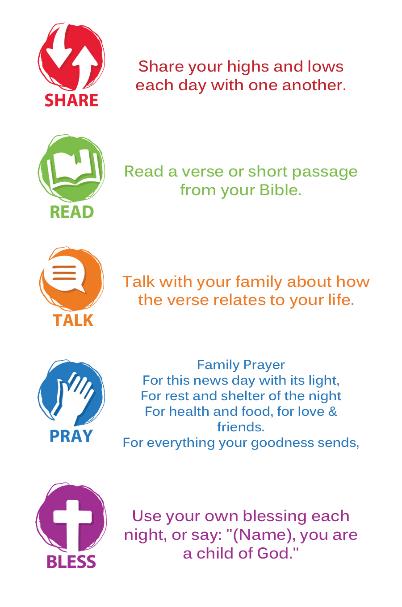 Sending Dialog
P
Go in peace. Share the Good News!
We will! Thanks be to God.
C
Special thanks to all who assisted during worship.

Please join us for coffee and fellowship following this service.
Liturgy, songs and lyrics are reprinted with permission. Current copyright licenses held with CCLI, OneLicense, Licensing and Augsburg Fortress. Duplication in any form prohibited without permission or valid license from copyright administrator.
[Speaker Notes: REMEMBER TO STOP THE CAMERA. 



PLEASE AND THANK YOU.]